„...a aby nám žiaci neutiekli...“
Opatrenie:  1.1 Premena tradičnej školy na modernú
Gymnázium Jozefa Gregora Tajovského Tvorca: Mgr. Ľudmila Strmeňová
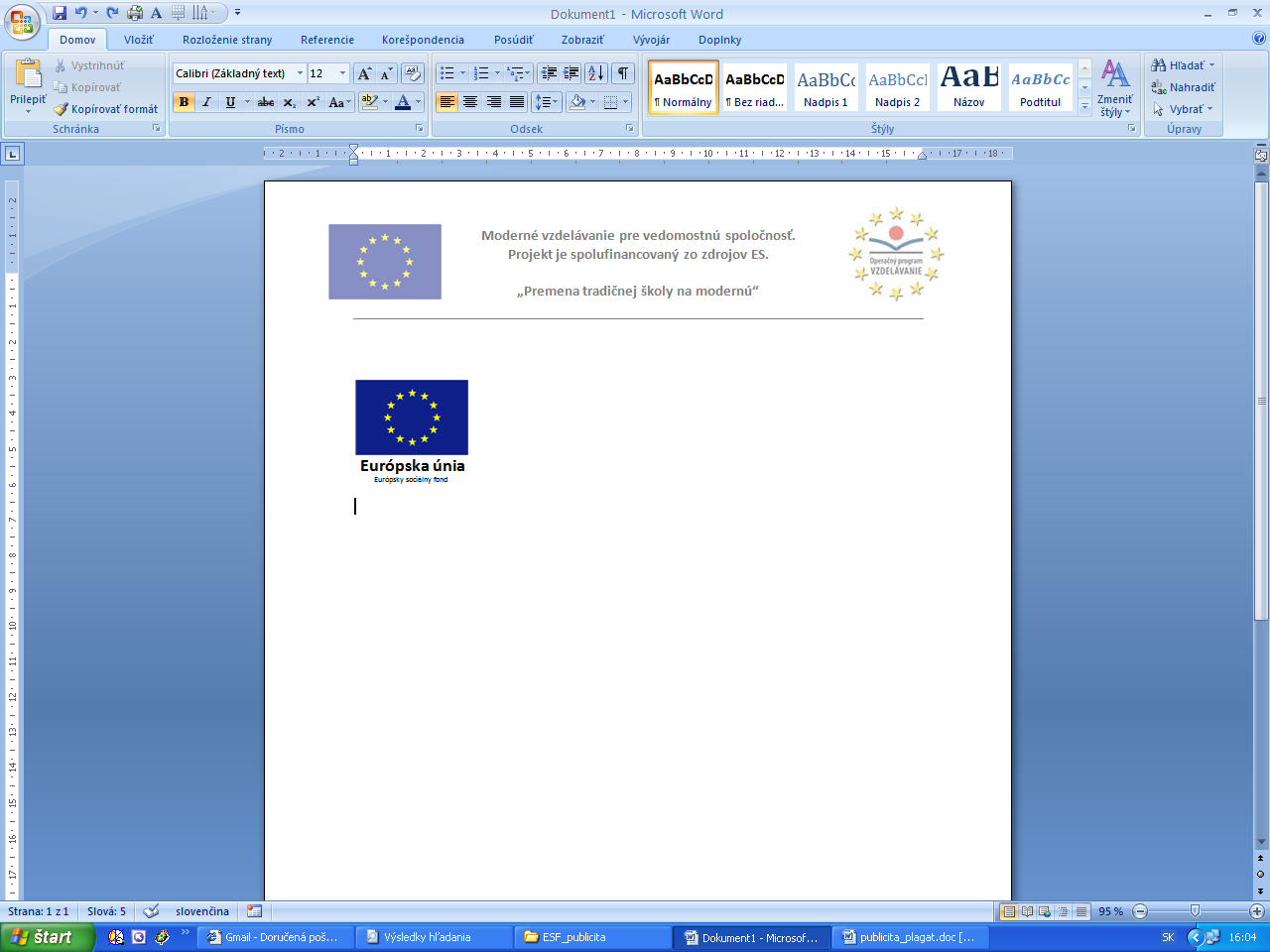 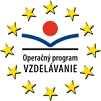 Tvorba projektu a prezentačné zručnosti
1.ročník
Podrobnejšie o tom, čo budeme robiť
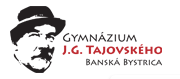 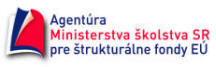 Čo je to projekt?
kúpa auta

rekonštrukcia bytu

získanie finančných prostriedkov

maturita

seminárna práca
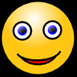 Čo budem vedieť
vyhľadať problém, tému, čo ma zaujíma

navrhnúť vlastný harmonogram práce

získať rôzne typy informácií z rôznych zdrojov

roztriediť ich a spracovať

navrhnúť a posúdiť možnosti postupu, riešenia

formulovať jednoduché závery
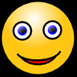 Čo budem vedieť
posúdiť rôzne riešenia a vybrať najlepšie

využiť pri práci IKT

prezentovať svoje produkty, názory

použiť rôzne typy prezentácií – poster

prijať kompromis, stanovisko inej strany

chápať a rešpektovať hodnoty duševného vlastníctva
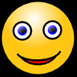 Vyhľadať problém/tému, čo ma zaujíma
sebaspoznávanie – aký som, 

o čo sa zaujímam, čo ma baví

oblasti : Človek a príroda		
			Človek a spoločnosť
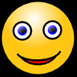 Čo budeme robiť
vyberieme si dve témy = projekty

jeden z oblasti : Človek a príroda

jeden z oblasti : Človek a spoločnosť
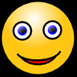 Navrhnúť vlastný harmonogram
Musím vedieť:

čo urobiť

ako to urobiť

kedy to urobiť
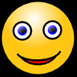 Čo urobiť?
Vypracovať dva projekty


Urobiť dva postery


Prezentovať svoje práce pred publikom
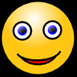 Ako to urobiť?
získať informácie
roztriediť ich
spracovať ich
napísať projekt
vyrobiť poster
naučiť sa projekt
prezentovať svoje práce pred publikom
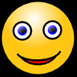 Kedy to urobiť?
Prezentácia prvého projektu – marec


Prezentácia druhého projektu – jún
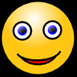 Získať informácie z rôznych zdrojov
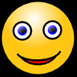 vedecká knižnica

Internet

Anketa - prieskum
Vedecká knižnica
aké služby poskytuje

 ako sa stať členom

Prečo citácia a ako citovať
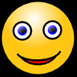 Internet
Vyhľadávanie informácií

 spracovanie informácií

spracovanie informácií do tabuliek a grafov
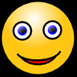 Anketa - prieskum
jedna z možností získať informácie

 anketa v meste

spracovanie informácií  o ankete a ich prezentácia
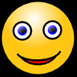 roztriediť informácie  a spracovať ich
Použiť minimálne tri zdroje informácií:
1 kniha
1 odborný časopis
1  w – stránka

Anotácia

Formálna stránka projektu
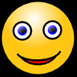 Rozsah práce/projektu
10 normalizovaných strán (normalizovaná strana má 30 riadkov)

do počtu strán sa nepočíta obálka/titulka, obsah, zoznam literatúry/ bibliografické odkazy

počíta sa iba hlavná časť práce: 
úvod  				1 strana 
jadro práce			8 strán
záver				1 strana
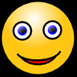 použiť rôzne typy prezentácií – poster
ako má vyzerať

čo má osahovať

načo má slúžiť
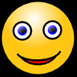 prezentovať svoje produkty, názory
Prvá prezentácia – marec 
naspmäť, čas

Druhá prezentácia – jún 
naspmäť, čas, neverbálna komunikácia, hlas, tempo, ...
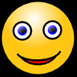 Čo budeme rozvíjať
tvorivosť
samostatnosť
V rozhodovaní
V riešení problémov
zodpovednosť
V plnení úloh
V dodržiavaní termínov
umenie počúvať
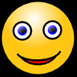 Čo budeme potrebovať
zošit

Zakladač
materiály, ktoré dostanete
materiály, ktoré dostanete
Zakladač bude hodnotený
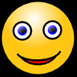 Čo budeme hodnotiť/klasifikovaťv prvom polroku
zakladač
dodržiavanie termínov
plnenie úloh
pracovné a konzultačné listy
rozprávanie,
odborné spracovanie ankety
aktivitu na hodinách
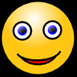 Čo budeme hodnotiť/klasifikovaťv druhom polroku
zakladač
dodržiavanie termínov
plnenie úloh
aktivitu na hodinách
Projekt – za každú oblasť samostatná známka
kreativita + obsah
formálna stránka projektu   
poster
prezentácia
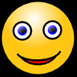 Hodnotenie a klasifikácia
za každú sledovanú časť  sa získavajú body

Klasifikácia : 
100 – 90 % získaných bodov 	= 1
89 –  79 % získaných bodov 	= 2
78 – 68 % získaných bodov 	 = 3
67 – 57 % získaných  bodov 	 = 4
56 a menej % získaných bodov    = 5
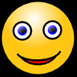